Первая русская революция 1905 – 1907 г.г.
9 класс





 скульптура Д.И. Шадра
« булыжник – оружие пролетариата»
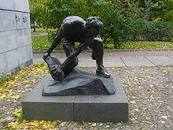 Причины Первой русской революции
Этапы революции
Кровавое воскресенье 9 января 1905 года – начало революции
Начало революции
Всероссийская политическая стачка
Манифест о созыве Государственной думы  Николая II
Основные положения Манифеста
Манифест даровал населению: 
    - Свободу совести, слова, собраний, разрешал создание профсоюзов;  
   -даровал избирательные права  
    - была учреждена Государственная дума – законодательный представительный орган, ограничивающий власть императора;  
   - никакой закон не мог вступить в силу без одобрения Государственной думы   
 Манифест был вынужденной уступкой самодержавия напору революционной массы
Московское вооружённое восстание – высшый подъём революции
Начало парламентаризма в России
Главным итогом первого периода революции стало формирование парламентских партий в России и деятельность I и II  Государственной думы.    
  Партия Социал –демократов появилась в России в 1898 году как нелегальная. В её программе сразу было намечено свержение самодержавия и установление диктатуры пролетариата. В 1902 году в России появилась ещё одна нелегальная партия – эсеры. Она также была нацелена на свержение царизма и установление республики. В новых условиях эти партии приняли участие в выборах в Первую Государственную думу.  
Только с 1905 года в России появляются парламентские буржуазные партии!
Самостоятельная работа
1. Чем объяснялась ситуация, которую описывает современный историк?  ( в начале XX  века)
   Сельский пролетариат не может продать надел и уйти в город, стать рабочим. Не может продать – потому что земля не его собственность…    Он должен вносить свою долю податей  и выкупных платежей за землю, которой не может пользоваться… Его отпускают в город лишь на заработки, на время, по паспорту…  
а)  пролетарской солидарностью   б)  трудностью получения прописки в городе   в) сильной безработицей  г) сохранением общины 
  
  2.Каково было основное направление внешней политики России в начале XX века?  
     а )получение выхода к Чёрному морю   б) присоединение Средней Азии   в) расширение сферы влияния на Дальнем Востоке  г) расширение русских владений в Северной Америке и на Аляске
Самостоятельная работа
3.    Эта характеристика принадлежит:  
  « Для него было очевидно отставание России от промышленно развитого Запада. Этот человек стремился вырвать страну из отсталости, чтобы предотвратить её превращения в полуколонию. западных держав. Для этого он настаивает на привлечение в страну иностранного капитала, строит железные дороги, сокращает государственные расходы и вводит монополию государства на производство и продажу водки… Золотой червонец – это  тоже его идея для привлечение в страну инвестиций…» 
        а) Николай II  б) К. П. Победоносцев   в) В. К. Плеве   г) С.Ю. Витте   
Первыми марксистами в России были:  
          а) Плеханов и Засулич    б) Желябов и Перовская  в) Пестель и Рылеев   г)  Чернышевский и Герцен
Самостоятельная работа
5. Александр III  получил титул: 
   а)  «Освободитель»   б)» Миротворец»  в) «Кровавый» г)«Благословенный» 
  
   6. Причиной Русско – японской войны стала борьба за:
   а) право строительства Транссибирской магистрали    б) господство в Центральной Азии   в)проливы Босфор и Дарданеллы   г) влияние в Восточной Азии   

   7.Процесс перехода от  традиционного общества к индустриальному называется   
   а) люмпенизацией  б) национализацией   в) стратификацией   г) модернизацией
Самостоятельная работа
Сухопутное сражение в ходе Русско – японской войны:
      а)  Измаильское   б)  Цусимское   в) Мукденское    г) Чесменское    

 9.   Сторонником « маленькой победоносной войны» был при дворе:   
       а) В. К. Плеве    б)   К. П. Победоносцев   в) С.Ю. Витте                                      г) С. О.Макаров   

 10. Россия в начале XX века была участницей военно – политического союза с 
       а) Австрией и Германией    б) с Англией и Францией   в) с Турцией и Германией   г) с Японией и Кореей
Самостоятельная работа II вариант
1. Россия в начале XX века стала участницей военно – политического союза:  
а) Тройственного  б) Священного   в) Антанты  г) Антифранцузского  

  2.Чья это характеристика:  « Он был хорошо воспитан и прекрасно знал «Священное писание». Считал себя « Иовом многострадальным» – святым, в день которого он родился.  Считал, что России не нужны западные политические институты: выборы, парламент и партии – за всё несёт ответственность он сам  - «Хозяин земли русской»   
     а) К. П. Победоносцев   б) Николай II    в) С. Ю. Витте   г)  Александр III
Самостоятельная работа II вариант
3. О каком явлении начала XX века идёт речь в работе историка?  
« Крестьяне сами искали и находили средства смягчения________. Одним из таких путей было отходничество.  Оно выражало новые экономические возможности, появление иных источников доходов. К началу XX века крестьяне взяли около 8 млн. паспортов для работы в городе, т. е. почти треть сельского населения оторвались от земледелия, целиком или частично…»  
   а) о неграмотности   б) о крепостной зависимости  в) об аграрном перенаселении       г) о промышленном кризисе    

4) Николай II получил прозвище:  
     а) « Палкин»   б) « Кровавый»   в) « Благословенный» г) « Миротворец»
Самостоятельная работа II вариант
5. Русско – японская война началась с события:   
  а) с Цусимского сражения  б) с битвы под Мукденом   в) с битвы под Ляояном   г) с нападения на Порт - Артур    

  6. Казнёнными народовольцами были:   а) Плеханов и Засулич 
   б) Желябов и Перовская  в) Пестель и Рылеев   г)  Чернышевский и Герцен   

 7. По итогам Русско – японской войны Россия подписала: 
   а) Портсмутский мир   б) Парижский мир   в) Тильзитский мир                                  
   г) Венский трактат    

8.  Россия боролась с Японией за Китай, так как хотела : 
а) включить его в состав Российской империи   б) сделать его своей колонией   в) получить сферу влияния России   г) заключить с китаем военно – политический союз
Самостоятельная работа II вариант
9.  Процесс перехода от  традиционного общества к индустриальному называется   
   а) люмпенизацией  б) национализацией   в) стратификацией   г) модернизацией  

Оборона Порт – Артура продолжалась:  
   а) два месяца   б) семь месяцев   в) полгода   г) одиннадцать месяцев   
 Домашнее задание: 
 Параграф № 34+ документ к параграфу; 
Повторение параграф №32 -33